How do we build and support the next generation of growth-stage companies that can export internationally from New Brunswick?
How will Covid-19 impact entrepreneurship in New Brunswick?
Covid-19: A Turning Point?
It is likely many small businesses will go under in the wake of Covid-19.
It is unclear if there will be enough budding entrepreneurs to step into the breach.
Covid-19 might have dampened the appetite for entrepreneurial risk.
This is a concern related to a) entrepreneurs serving local markets (personal services, business services, retail, food services, etc.) but even more so to b) those entrepreneurs with business ideas targeting export markets (IT, manufacturing, export-focused services, tourism, etc.). 
Does Covid-19 create new entrepreneurial spaces? Home-focused services, niche products and services, PPE, technology solutions, new export opportunities, etc.
Where will the entrepreneurs come from?
Entrepreneurship in New Brunswick
Defining entrepreneurship
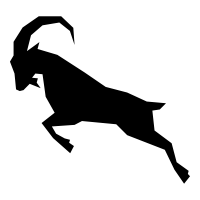 What is an entrepreneur?
No broad-based agreement – is every self-employed person an entrepreneur or only those who have employees (or some other measure)?
It has something to do with ideas, an appetite for risk and bull-headedness.
From a Statistics Canada perspective, the agency tracks 1) self-employed and 2) self-employed with employees.
Defining entrepreneurship
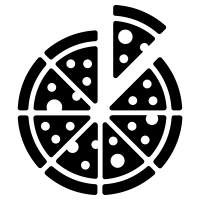 We want locally focused entrepreneurs to ensure we have competitive and dynamic markets for local services.

We want export-focused entrepreneurs to help grow our economy and boost tax revenues for government.
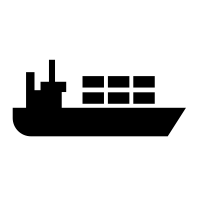 Self-employment in New Brunswick:
All industries*
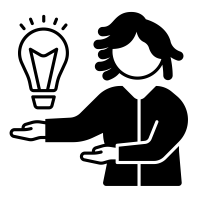 *Excluding farming. Source: Statistics Canada 2016 Census.
Self-employment in New Brunswick: Manufacturing
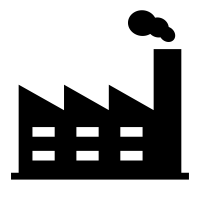 Source: Statistics Canada 2016 Census.
Self-employment in New Brunswick: 
IT services*
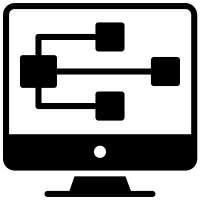 *Computer systems design and related services. Source: Statistics Canada 2016 Census.
Self-employment in New Brunswick: Personal services*
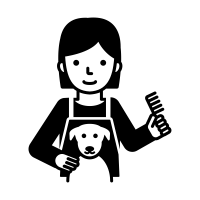 *Other services (NAICS 81). Source: Statistics Canada 2016 Census.
Self-employment in New Brunswick:
Ambulatory health care services
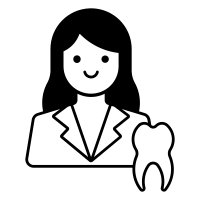 *Other services (NAICS 81). Source: Statistics Canada 2016 Census.
Self-employment, New Brunswick (000s)
Source: Statistics Canada Table: 14-10-0027-01.
Self-employment (with paid help), New Brunswick (000s)
Source: Statistics Canada Table: 14-10-0027-01.
Self-employment (with paid help) Index*Canada = 1.00
Self-employment (with paid help) per 1,000 population indexed with the Canadian level = 1.00. Source: Statistics Canada Table: 14-10-0027-01.
Females, share of total self-employment
Source: Statistics Canada Table: 14-10-0027-01.
Self-employed, % 55 and older
Source: Statistics Canada 2016 Census.
Where do entrepreneurs come from?
Where do entrepreneurs come from?
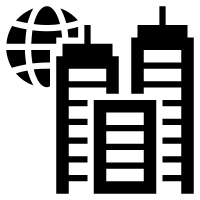 Exiting from big firms (disgruntled/frustrated, and with a big idea)
Universities and colleges (developing IP)
Children of entrepreneurs (far more likely than otherwise)
Immigrants
The garage?
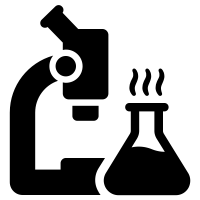 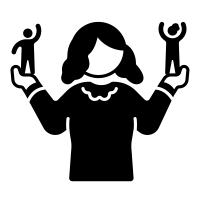 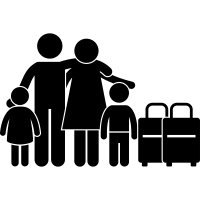 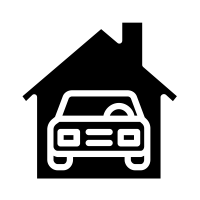 Are we exporting our potential entrepreneurs?
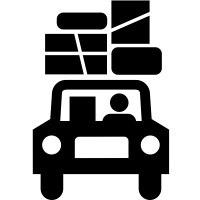 Looking back through decades of migration data, Dr. Michael Haan found that people born in New Brunswick and living elsewhere in Canada are twice as likely to own a business as those who stayed here.

Are we exporting potential entrepreneurs or are the destinations more conducive to entrepreneurship?
Fostering a new generation of ambitious entrepreneurs
Fostering more entrepreneurs
Attracting entrepreneurs to our shores: Don’t just wait for them to show up.  
Big firms should foster intramural entrepreneurial activity.
Immigrant entrepreneurs: Local succession and export-oriented business ideas.
Role of incubators and accelerators?
Access to risk capital?  Role of government?
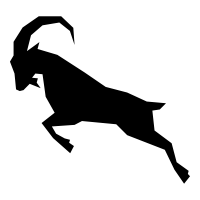 Scaling start-ups
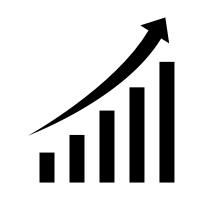 How do we support the scaling of start-up firms?
We don’t need all entrepreneurs to breakout and build global markets…. but we need some to make it big. 
Sources of growth capital.
Going global via acquisition.
Panel Discussion